Sygnały i systemy
prof. Zdzisław Papir
dr inż. Stanisław Stoch
Instytut Telekomunikacji
Akademia Górniczo-Hutnicza
Egzamin, zaliczenie poprawkowe
Warunkiem dopuszczenia do egzaminu jest uzyskanie zaliczeniaz ćwiczeń audytoryjnych.

Studenci, którzy nie otrzymali zaliczenia z ćwiczeń w terminiepodstawowym pojawiają się na I albo II terminie egzaminu w celu uzyskania zaliczenia poprawkowego (przysługuje tylko jeden termin zaliczenia poprawkowego). Pozytywna ocena przedstawionej pracy oznacza otrzymanie zaliczenia z ćwiczeń audytoryjnych oraz dopuszczenie do egzaminu (w jednym z pozostałych terminów).

Ocena końcowa jest wystawiana na podstawie wszystkich ocen ze złożonych egzaminów i zaliczeń zajęć wchodzących w skład przedmiotu.

Zwolnienie z egzaminu – każdy z 2 sprawdzianów (po 3 zadania) oceniony co najmniej na 4,0.

Ocena na zaliczenie ćwiczeń audytoryjnych jest średnią wszystkich otrzymanych ocen w trakcie ćwiczeń (każdy ze sprawdzianów to 3 oceny).
SYGNAŁY  i  SYSTEMY (EiT, TI)
EGZ. II 201/D6
14.02.24  1000-1200
EGZAMIN I U2
7.02.24  1430-1630
ZALICZENIE III
POPRAWKA
ZALICZENIE II
POPRAWKA
ZALICZENIE  I
do 26.01.24
EGZ. III 201/D6
17.02.24  1000-1200
brak 
zaliczenia
poprawka
zdana
poprawka
zdana
brak zaliczeniaprzedmiotu
2 grudnia 2023 (sobota) 1000-1200  – sprawdzian #1 201/D6 + 1/D5 
18 stycznia 2024 – ostatni wykład
27 stycznia 2024 (sobota) 10:00-12:00 – sprawdzian #2 U2
brak 
zaliczenia
„Sygnały i systemy” Zdzisław Papir
Egzamin - przebieg
1. Egzamin jest przeprowadzany pisemnie – do rozwiązania jest 5 zadań.
Każde zadanie jest oceniane w skali od 2,0 do 5,0.Minimalny zestaw ocen skutkujący oceną pozytywną (3,0 – dostateczny)to 4 zadania rozwiązane na 3,0 (dst).

2. Część zadań ma charakter rachunkowy, a część teoretyczny.Część zadań przygotowuje prowadzący ćwiczenia, a część prowadzącywykład. Zadania dotyczą całości materiału.

3. W trakcie egzaminu nie można korzystać z żadnych materiałów
(notatki, podręczniki, skrypty, kserokopie) za wyjątkiem jednej kartki A4 z informacjami pomocniczymi, przygotowanej samodzielnie przez studenta.

4. Egzamin jest wspólny z kierunkiem Elektronika i Telekomunikacja
oraz Teleinformatyka.
„Sygnały i systemy” Zdzisław Papir
Egzamin - przebieg
5. W trakcie egzaminu telefony komórkowe oraz laptopy muszą być wyłączone.

6. Student, który nie przestrzega postanowień zapisów pkt. 12 i 13, kończy egzamin z oceną 2,0 (niedostatecznie).

7. Egzamin  trwa 120 min; czas jest liczony od chwili rozdania kartek z zadaniami i po udzieleniu ewentualnych pierwszych wyjaśnień.

8. Egzamin jest wspólny z kierunkiem Elektronika i Telekomunikacja (pol/ang) i Teleinformatyka.
„Sygnały i systemy” Zdzisław Papir
Sylabus wykładu(część I – „Sygnały i systemy”)
00_Sygnały systemy
 01-02_Systemy liniowe i stacjonarne
 03_Filtracja sygnałów
 04_Próbkowanie sygnałów
 05_Modulacja kodowo-impulsowa
 06_Właściwości energetyczne sygnałów
 07_Sygnały losowe
SPRAWDZIAN #1
Pliki:
00_... – 07_...
„Sygnały i systemy” Zdzisław Papir
Sylabus wykładu(część II – „Sygnały i systemy”)
08_Szumy w systemach transmisyjnych 
 09_Modulacje AM i FM
 10_ Odporność AM i FM na szumy
 11_ IMS, kody transmisyjne
 12_Kluczowanie
 13_Detekcja sygnałów cyfrowych
 14_Przestrzeń sygnałów
SPRAWDZIAN #2
Pliki:
09_... – 14_...
„Sygnały i systemy” Zdzisław Papir
Wymagania wstępne
teoria obwodów (Fizyka, Podstawy elektroniki)
 liczby zespolone (Algebra)
 szeregi funkcyjne (Analiza matematyczna)
 rachunek różniczkowy/całkowy (Analiza matematyczna)
 podstawy telekomunikacji (Podstawy telekomunikacji)
 rachunek prawdopodobieństwa (Probabilistyka i statystyka)
„Sygnały i systemy” Zdzisław Papir
Dostęp do slajdów (wykłady)
http://tele.agh.edu.pl/~papir/Sygnaly_Systemy_2023.zip
Konsultacje
papir@agh.edu.pl
12 617 48 13
601 700 406
Pok. 218/B9
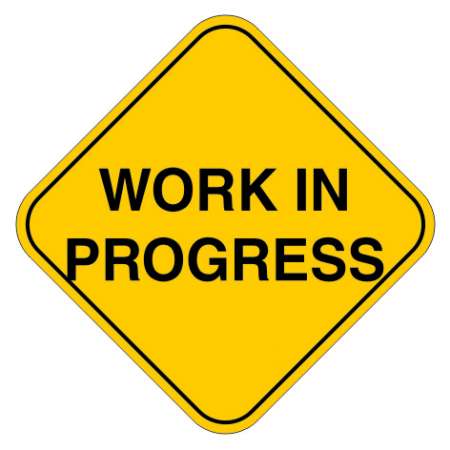 Praca samodzielna lub na ćwiczeniach
„Sygnały i systemy” Zdzisław Papir
Literatura (pdf, internet)
Podstawy teorii sygnałów
J. Szabatin
Wydawnictwa Komunikacji i Łączności
„Sygnały i systemy” Zdzisław Papir
Literatura (pdf, internet)
Principles of Communications
Systems, Modulation, and Noise
Rodger E. Ziemer, William H. Tranter
John Wiley
„Sygnały i systemy” Zdzisław Papir
Literatura (pdf, internet)
Modern Digital and AnalogCommunication Systems
B. P. Lathi
Oxford University Press
„Sygnały i systemy” Zdzisław Papir
Literatura (pdf, internet)
Sygnały i systemy
Jacek M. Wojciechowski
Wydawnictwa Komunikacji i Łączności
„Sygnały i systemy” Zdzisław Papir
Literatura (pdf)http://tele.agh.edu.pl/~papir/
Analiza częstotliwościowa sygnałów
Zbiór zadań
Z. Papir
Wydawnictwa AGH
„Sygnały i systemy” Zdzisław Papir
Literatura (pdf)http://tele.agh.edu.pl/~papir/
Modulacja i detekcja
Zbiór zadań z rozwiązaniami
M. Kantor, Z. Papir
Wydawnictwa AGH
„Sygnały i systemy” Zdzisław Papir
Literatura
Systemy telekomunikacyjne
Communication systems
S. Haykin
Wydawnictwa Komunikacji i Łączności
John Wiley
„Sygnały i systemy” Zdzisław Papir
Sygnały i Systemy
O czym traktuje ten przedmiot?
Analogia #1
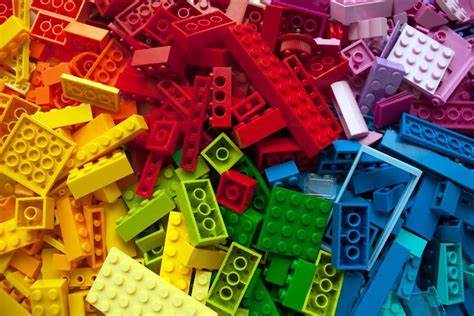 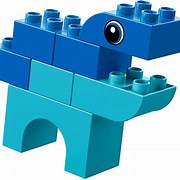 17
„Sygnały i systemy” Zdzisław Papir
Sygnały i Systemy
O czym traktuje ten przedmiot?
Analogia #2
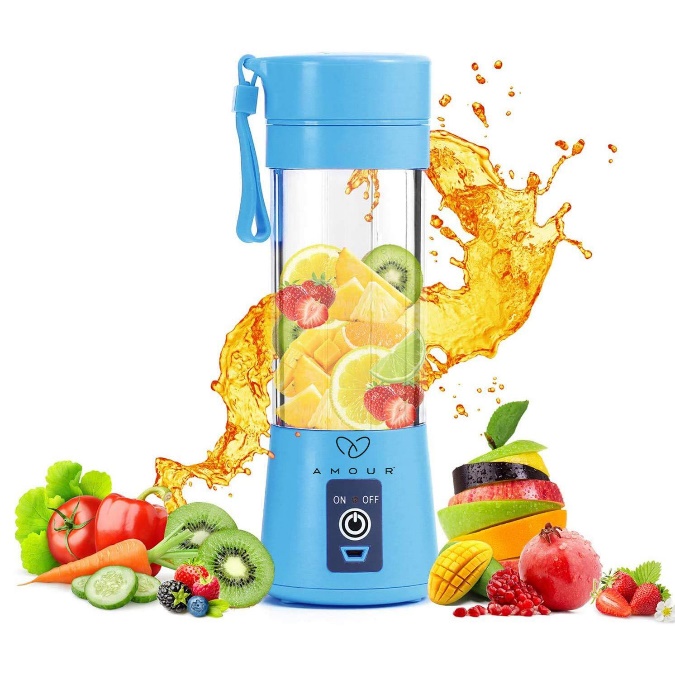 Dwukierunkowy blender
18
„Sygnały i systemy” Zdzisław Papir
Sygnały i Systemy ≡≡ Analiza częstotliwościowa
Analiza częstotliwościowa jest narzędziem matematycznym (wywodzącym się z szeregu Fouriera) pozwalającym na:
kompozycję sygnałów fizycznych z elementarnych „cząstek”
dekompozycję sygnałów fizycznych na elementarne „cząstki”
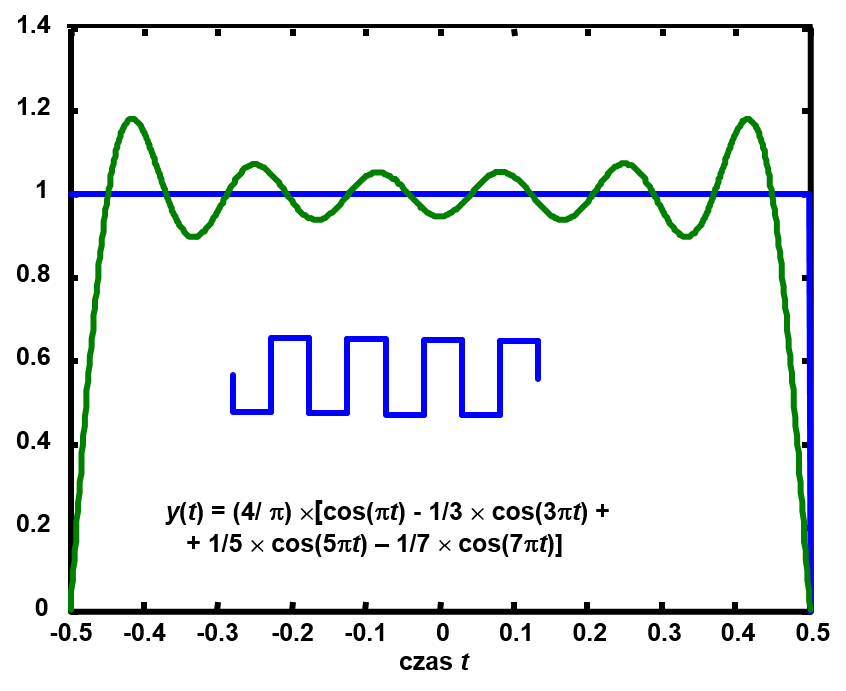 19
„Sygnały i systemy” Zdzisław Papir
Podstawowe zastosowaniaw telekomunikacji
kształtowanie charakterystyk sygnałów (filtracja)

wyznaczanie szerokości pasma przekazywanych sygnałów

zwielokrotnianie kanałów transmisyjnych (modulacja)

próbkowanie i kwantyzacja sygnałów (cyfryzacja)

wykrywanie sygnałów w szumie (detekcja)

analiza odporności transmisji na zakłócenia

kompresja sygnałów
20
„Sygnały i systemy” Zdzisław Papir
Podstawowe pojęcia
Sygnałwyjściowy
Sygnałwejściowy
SYSTEM
TELEKOMUNIKACYJNY
Sygnał – wielkość fizyczna (elektryczna) zmienna w czasie t.
Sygnał wejściowy – sygnał pobudzający system (telekomunikacyjny)
Sygnał wyjściowy – odpowiedź systemu na sygnał wejściowy.
Przedmiot „Sygnały i systemy” dotyczy matematycznego modelowania (opisu):
 właściwości sygnałów x(t), y(t)
 przetwarzania sygnałów (zmiany ich właściwości) w systemach telekomunikacyjnych, x(t)  y(t)
21
„Sygnały i systemy” Zdzisław Papir
System telekomunikacyjny
Kanałtransmisyjny
Mo-dula-tor
Filtr dolno-przepustowy
Filtr pasmowo-przepustowy
Na-dajnik
Kanałtransmisyjny
Od-biornik
Nadajnik
Sygnałwejściowy
Sygnałprzekazywany
Sygnałodebrany
Sygnałwyjściowy
Demo-dula-
tor
Filtr pasmowo-przepustowy
Filtr dolno-przepustowy
Celem wykładu jest analiza  częstotliwościowa:
właściwości sygnałów,
filtracji,
modulacji i demodulacji.
Odbiornik